HUMBOLA
SHALAKA PHALNIKAR VD
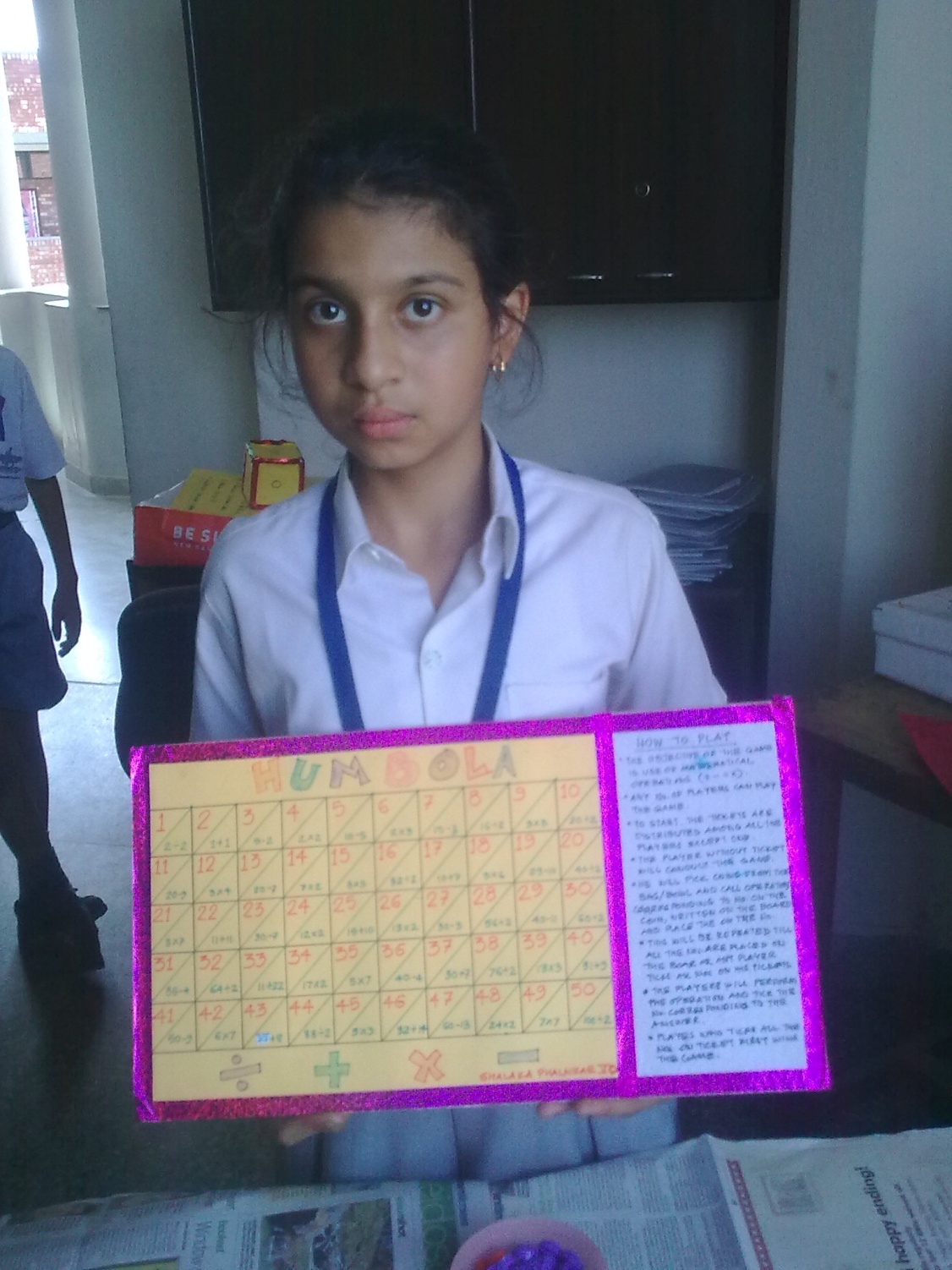 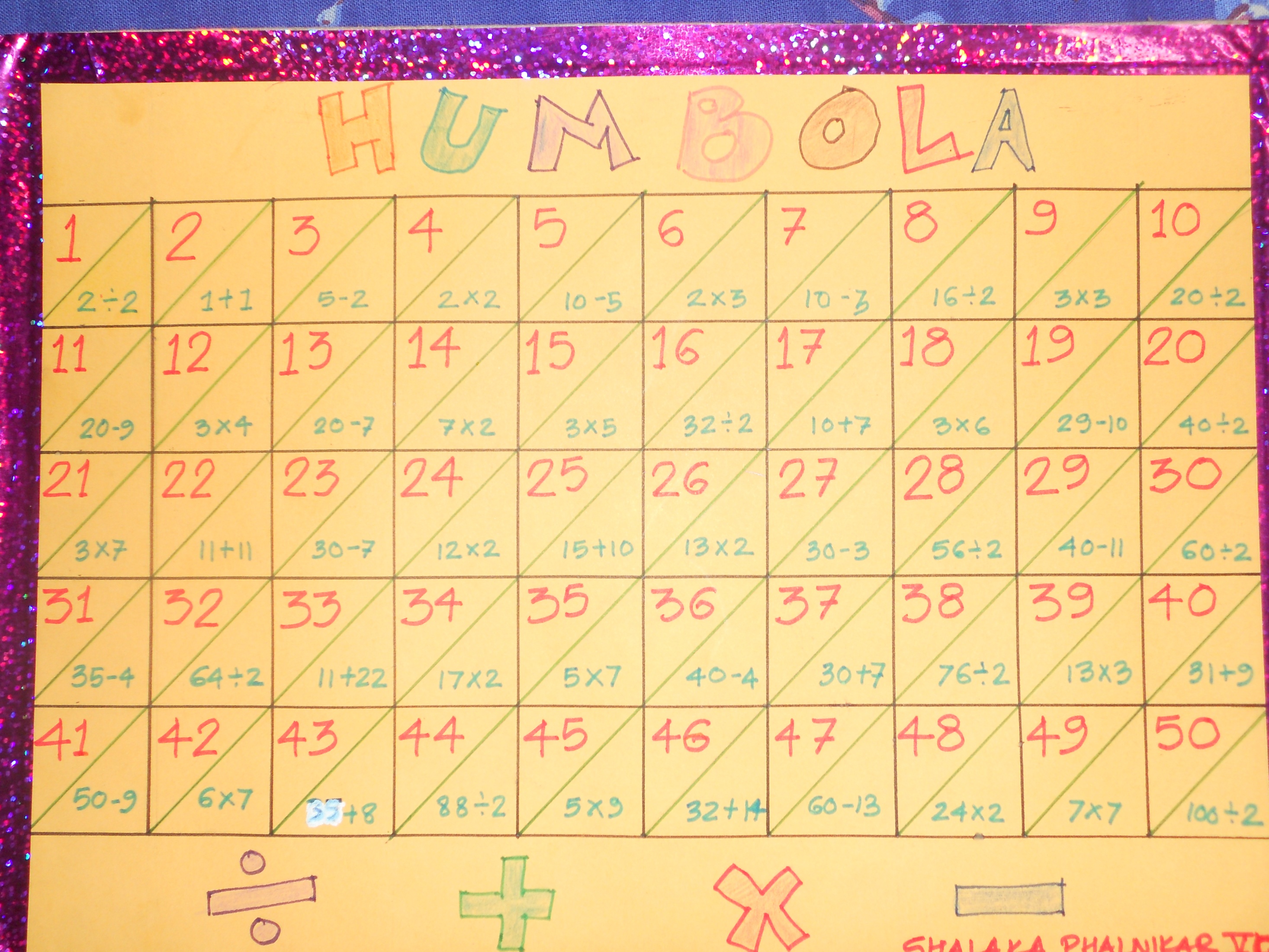 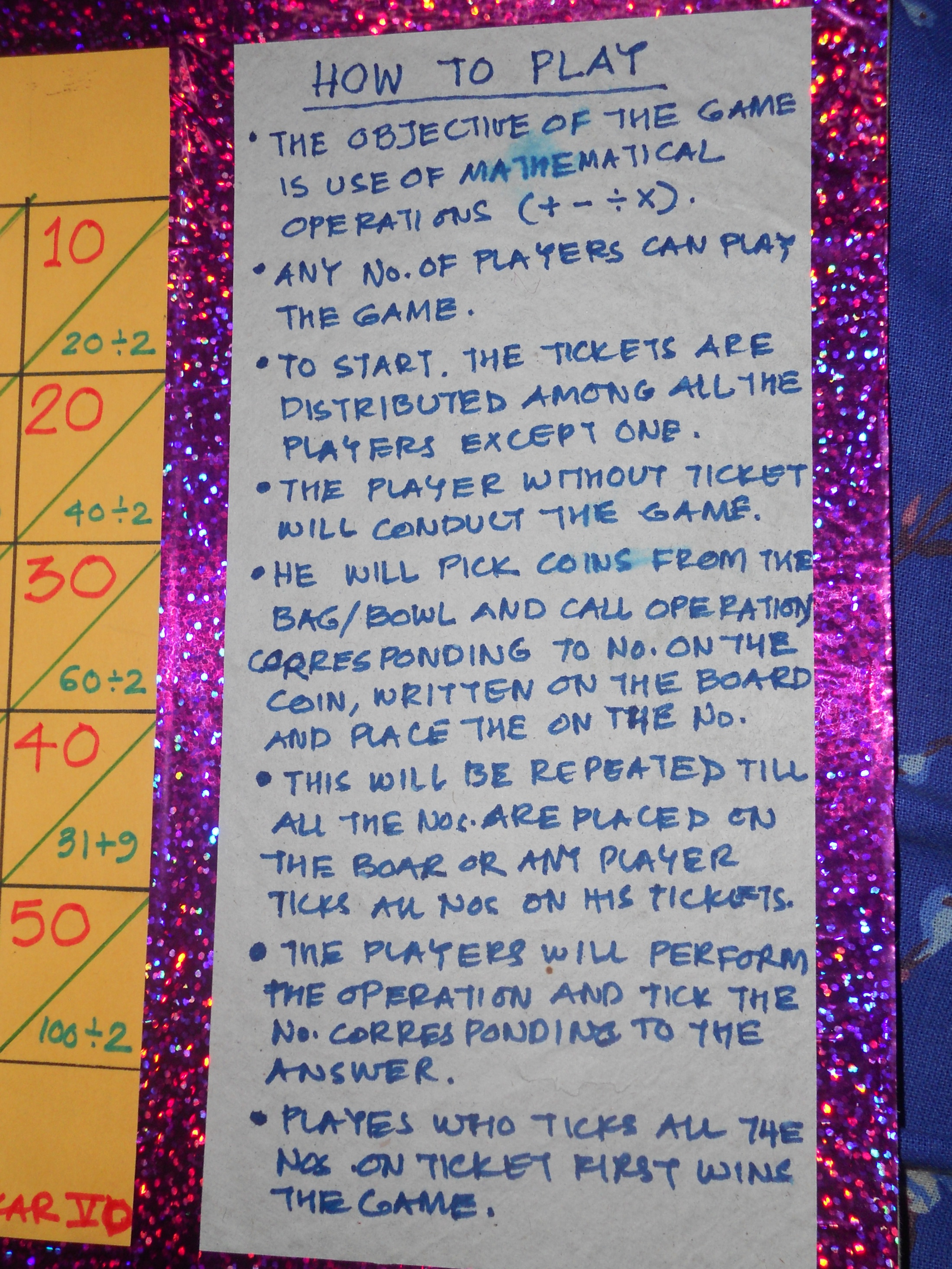 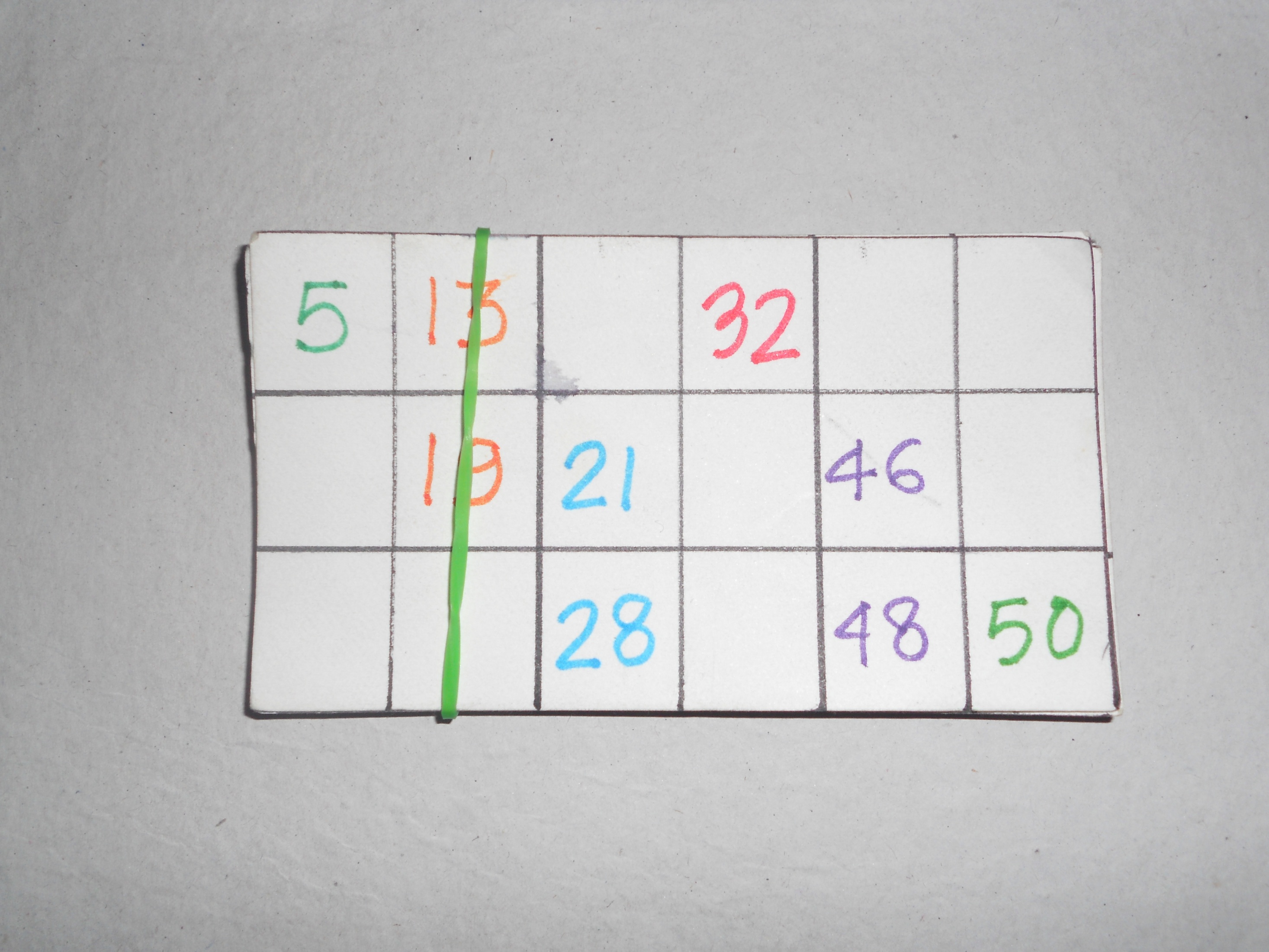 [Speaker Notes: Tickets for players]